Feature 
Extraction
Time Steps
TUH EEG
Time Steps
Corpus
Incremental PCA
Channels
25 First Principal Components
Feature Length
Sequential Modeler
Output Gate
Input Gate
Output
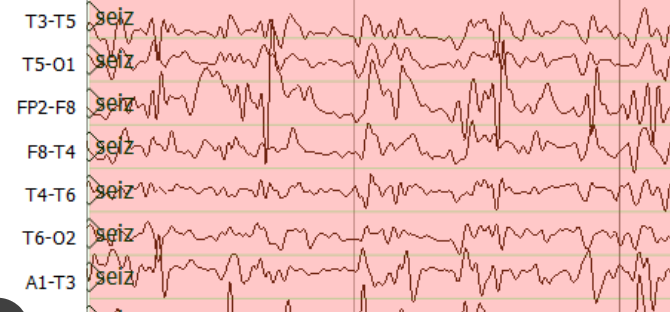 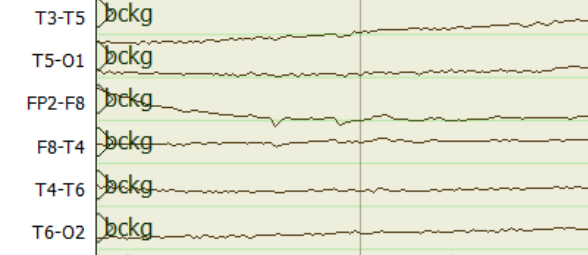 Forget Gate
Learning Long-Term Dependencies with LSTM